Current development of JMA’s operational Ensemble Prediction Systems
September 20, 2016Environmental Modeling Center, NCEP
Takuma Yoshida(University of Maryland,Japan Meteorological Agency)
1
Today’s talk
About Japan Meteorological Agency
JMA’s NWP systems
Updated coupled EPS (JMA/MRI-CPS2)
Ongoing development toward unified atmospheric EPS
2
Today’s talk
About Japan Meteorological Agency
JMA’s NWP systems
Updated coupled EPS (JMA/MRI-CPS2)
Ongoing development toward unified atmospheric EPS
3
JMA in Government
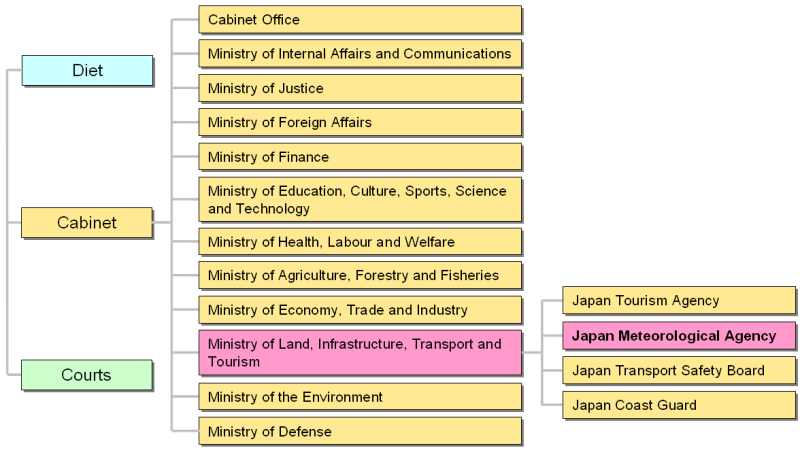 4
JMA organization structure
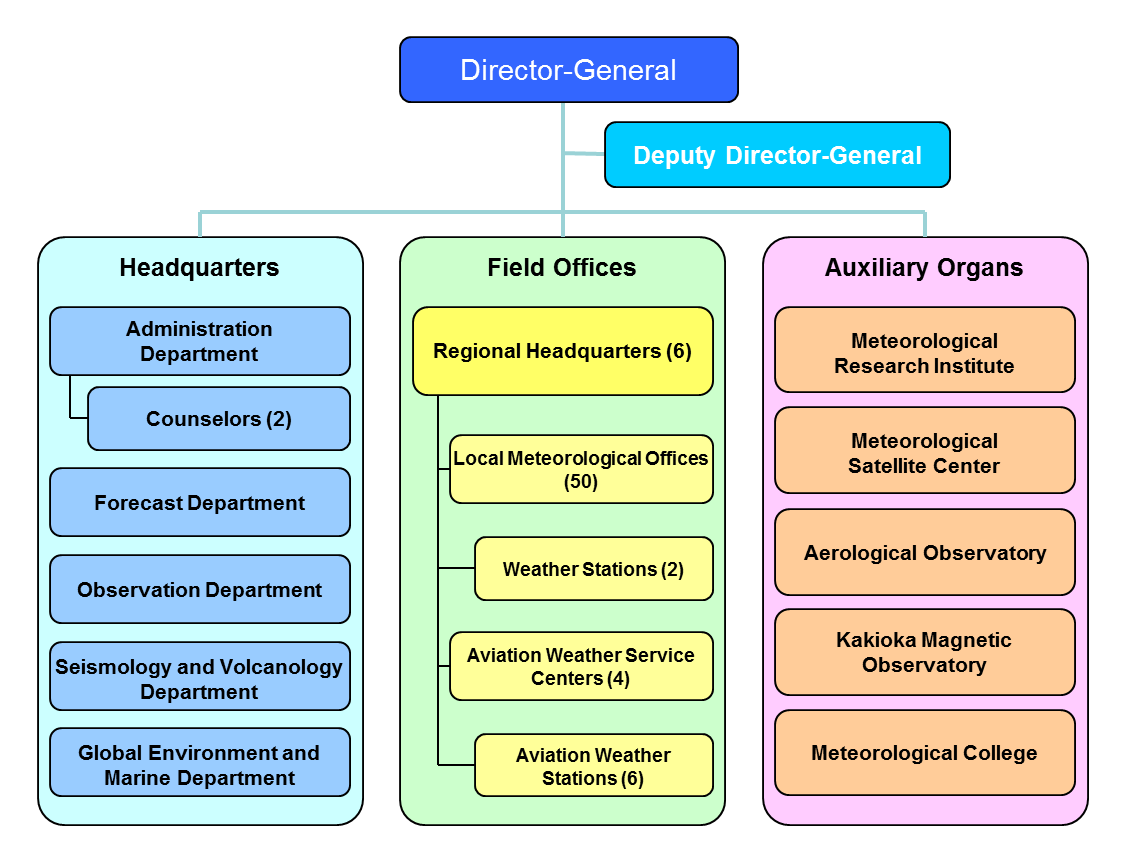 M. Sawada
NumericalPredictionDivision(M. Nakagawa,Y. Ota, …)
Climate Prediction Division (Y. Sato, me)
5
JMA’s goals
By meteorological services(including volcanic and seismological),
Improve public welfare
Prevention and mitigation of natural disasters
Safety of transportation
Development and prosperity of industry
Offer international cooperation in meteorological services
6
Climate Prediction Division (CPD)
OperationIssuing climate information on
climate monitoring (analysis and interpretation)
forecast (2nd week forecast ~ seasonal outlook)
ENSO outlook
Global Warming
Development
One-month EPS
Coupled Prediction System (JMA/MRI-CPS2)
JRA-55 reanalysis
Joint team with NPD to develop unified EPS
7
Today’s talk
About Japan Meteorological Agency
JMA’s NWP systems
Updated coupled EPS (JMA/MRI-CPS2)
Ongoing development toward unified atmospheric EPS
8
Deterministic models at JMA/NPD
GSM: Global Spectral Model
    short- and medium-range forecast
    TL959(0.1875deg.) / 100 Layers up to 0.01hPa
    84-hours forecast at 00, 06, 18UTC, 
    264-hours forecast at 12UTC
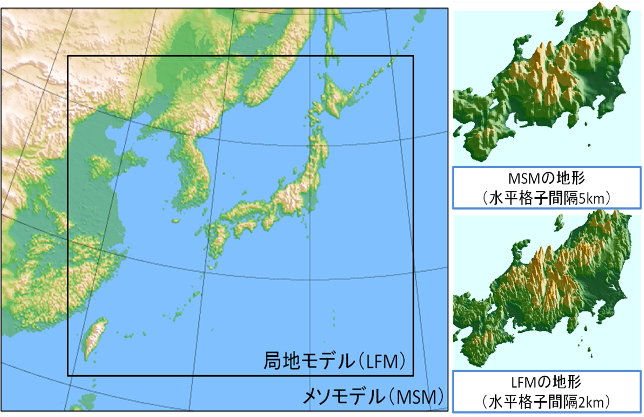 MSM: MesoScale Model
    Disaster reduction, short-range forecast
    5km / 50 Layers up to 22km
    39-hours forecast at 00,03,06,09,12,15,18,21UTC
LFM: Local Forecast Model
    Disaster prevention, Aviation forecast
    2km / 60 Layers up to 20km
    9-hours forecast every hour
9
Ensemble Prediction Systems
10
Current DA systems at JMA
Global Analysis (4DVAR): every 6 hours
    Model resolution: Outer: TL959 / Inner: TL319, L100
    Data cut off time 
        for Early Analysis: +2h20m
        for Cycle Analysis: +11h50m(00,12), 7h50m(06,18)
    Assimilation Window: -3h to +3h
Mesoscale Analysis (4DVAR): every 3 hours
    Model resolution: Outer: 5km / Inner: 15km, L50
    Data cut off time: +50min.
    Assimilation Window: -3h to Analysis time
Local Analysis (3DVAR):
    every hours
    Resolution: 2km, L60
    Data cut off time: +30min
Climate Analysis (JRA-55) (4DVAR): every 6 hours
    Model resolution:
        Outer: TL319 / Inner: T106, L60
    Consistent analysis with reanalysis
11
Today’s talk
About Japan Meteorological Agency
JMA’s NWP systems
Updated coupled EPS (JMA/MRI-CPS2)
Ongoing development toward unified atmospheric EPS
12
System components of JMA/MRI-CPS2
Atmospheric Reanalysis
（JRA-55）
Coupled model (JMA/MRI-CGCM2)
Upgraded in June 2015
JMA/MRI-CPS2（Coupled Prediction System 2）
Initial Perturbation
Trop.&NH Breeding Method
(BGM method)
Coupler (SCUP)
JMA Global Spectral Model（TL159L60: 110km）
Kobayashi et al. 2015 JMSJ
Atm. I.C.
Ocean Data 
Assimilation（MOVE/MRI.COM-G2）
JMA 2013
Yoshimura and Yukimoto 2008
Ocean Model (MRI.COM v3)
1.0°×(0.3°-0.5°) , L52+BBL

Sea Ice Model
CICE type, 5-categories
Chikamoto et al. 2007 GRL
Ocn. I.C.
Tsujino et al. 2010
Toyoda et al. 2013 
Theor. Appl. Mech. Jpn.
13
History of Coupled Models at JMA
1999- for ENSO forecast
2010- for ENSO/Seasonal forecast
1999
JMA-CGCM01
      Atmosphere:   T42 (~250 km) L21 (~10hPa)
      Ocean:              2.5x2-0.5(10N-10S) L20
2003
JMA-CGCM02
      Atmosphere:   T63 (~180 km, 1.875 deg.) L40 (~0.4hPa)
      Ocean:             2.5x2-0.5(10N-10S) L20 (top: ~10 m)
2008
JMA/MRI-CGCM
      Atmosphere:   TL95 (~180 km, 1.875 deg.)  L40 (~0.4hPa) 
      Ocean:              1x1-0.3 (30N-30S) L51　(top: ~1m)
JMA/MRI-CGCM2Atmosphere:	TL159 (~110 km, 1.125 deg.) L60 (~0.1hPa)Ocean:	1x0.5-0.3 L52+BBL
2015
14
Configuration of JMA’s seasonal EPS
15
JRA-55 reanalysis
JRA-55  Kobayashi et al. (2015)
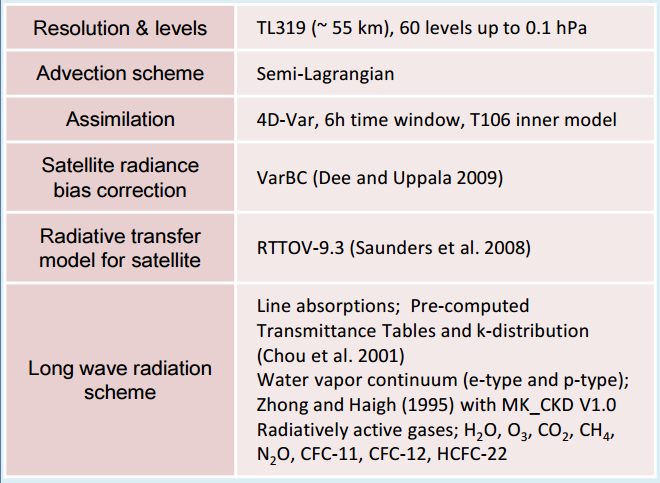 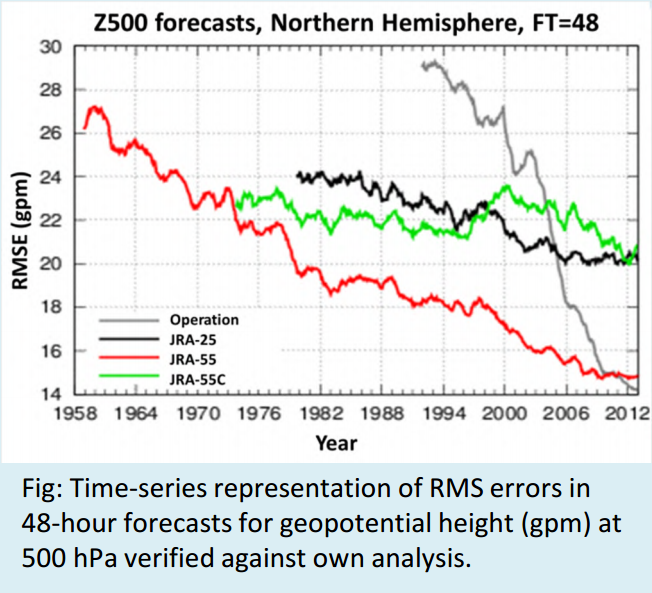 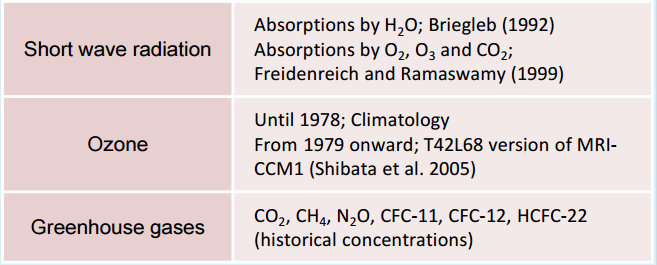 16
Ocean data assimilationfor ENSO monitoring and coupled forecast
MOVE/MRI.COM-G2  Toyoda et al. (2013), Fujii and Kamachi 　(2003)
Observations
Temperature
Salinity
Altimetry
Ocean General Circulation Model 
            (MRI.COM v3) Prediction
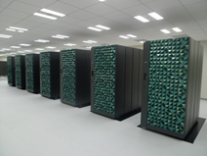 Past
Future
First guess
IAU (Incremental Analysis Update)
Climatology
Objective Analysis
 (3-D Variational       Method)
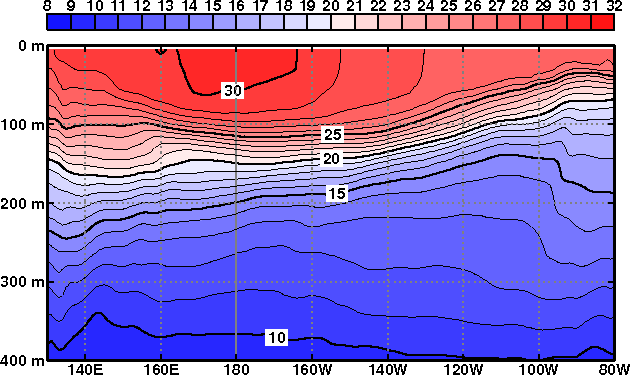 17
Global ocean with tri-polar grid
Horizontal resolution
Longitude direction: 1°(approximately 100km)
Latitude direction: 0.3-0.5°(approximately 30-50km)
with finer resolution near the equator
Vertical level: 52 and BBL(bottom boundary layer)
Global ocean with tri-polar grid
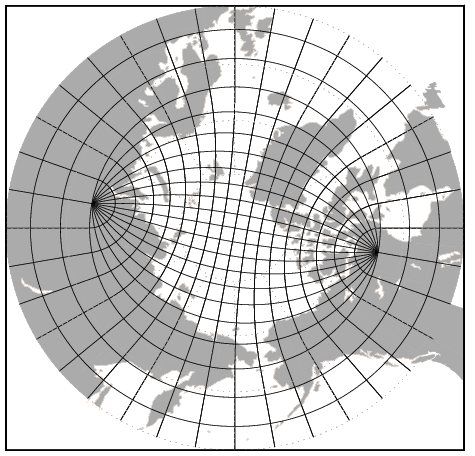 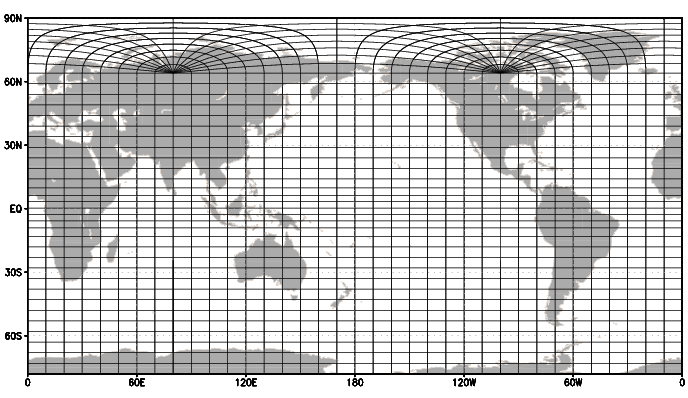 18
Operational ensemble method
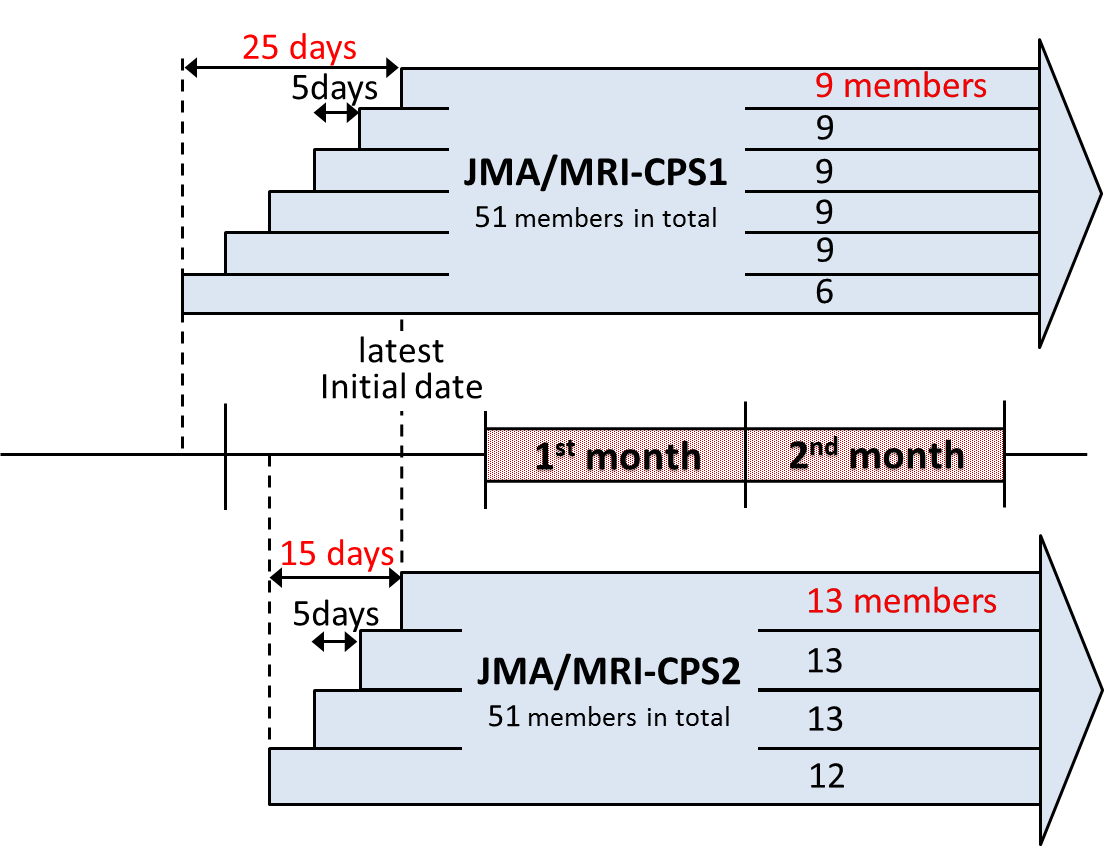 Previous system
(JMA/MRI-CPS1)
New operational system
(JMA/MRI-CPS2)
The number of ensembles per initial date has been increased from 9 to 13. 
Production of combined 51-member ensemble predictions starting from later initial dates compared to the previous system
	  The forecast lead time is shortened.
19
Newly introduced sources of predictability
Dynamical sea ice simulation
Land initialization with JRA-55
Fully covered stratosphere (Top: 0.1 hPa)
Global ocean domain
Realistic concentration of GHGs (6 gases prescribed with RCP4.5 scenario)


The new system is capable of 
incorporating a full range of 
potential sources of the 
predictability.
20
Sea-ice model
Interactive sea-ice model
Thermodynamic model (sea-ice production / melting)
Dynamic model (momentum equation)
Arctic sea-ice extent from May
Arctic sea-ice extent in September
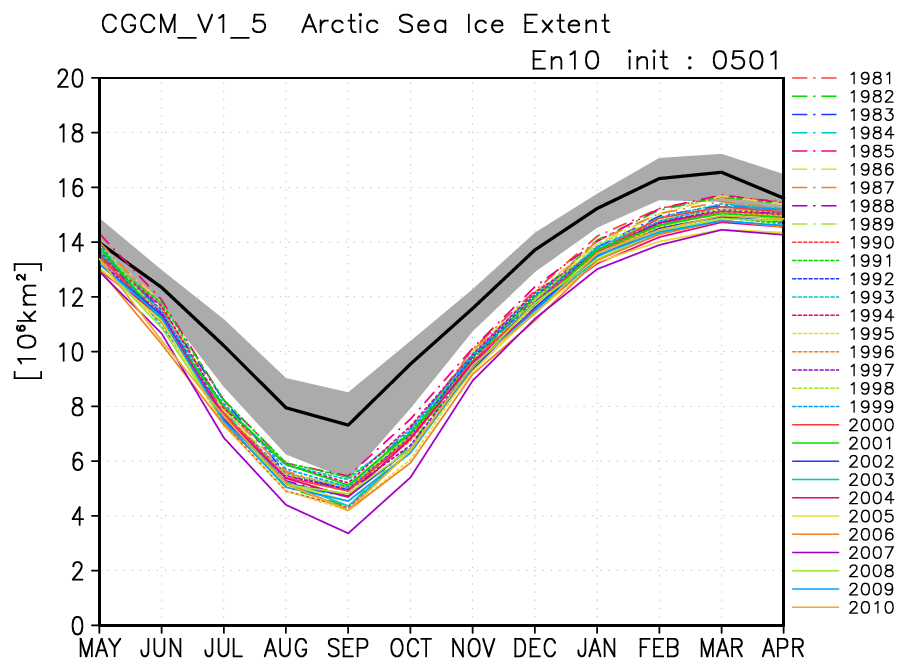 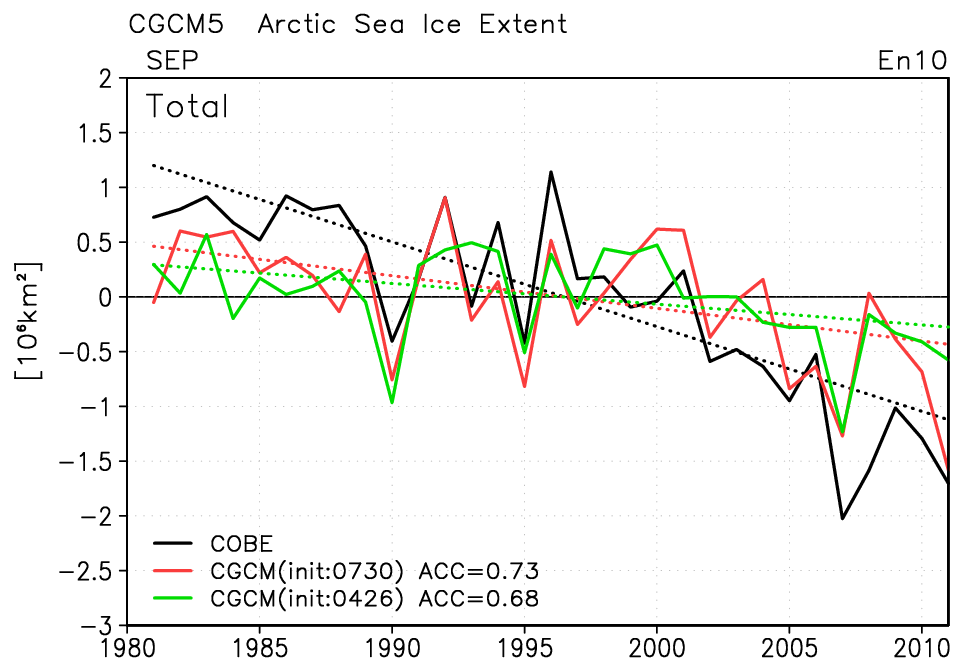 Observation (COBE-ICE)
Lead time of 2 months ACC=0.73
Lead time of 5 months ACC=0.68
Color: Individual forecast
Black and Grey: Observed climatology (COBE-ICE) (Grey) minimum and maximum
Sea-ice simulation represents:
Seasonal variation of Arctic sea ice.
Interannual variability and reduction trend of Arctic sea-ice extent.
21
2-m temperature over Arctic
Anomaly Correlation of 2-m Temperature over the Arctic region (60N-90N)
Lead time: 1 month
Target: 3-month mean
Prediction skill of 2-m temperature over the Arctic area is improved in almost all initial month.
It is suggested that sea-ice model contributes to improvement of 2-m temperature.
22
Impact of land initialization
JMA/MRI-CPS1	Climatology with ERA-15 forcing
JMA/MRI-CPS2 	JRA-55 land analysis : Land A
Additional experiment: Climatology (1981-2010) of JRA-55 land analysis (Land C)
Anomaly Correlation of 2-m Temperature over land (Lead Time: 0 month)
Global
Eurasia
Northern Hemisphere
90S-90N,0E-360E
20N-90N,0E-360E
20N-90N,0E-180E
Anomaly Correlation
Initial Month
Initial Month
Initial Month
23
Improvement of GHG forcing
JMA/MRI-CPS1	CO2 trend
JMA/MRI-CPS2 	6 GHGs in RCP 4.5 scenario
2-m temperature Trend over Land (JJA)   (Initial: May)
VarCO2
- JMA/MRI-CPS1
- CO2  Trend
VarGHG
- JMA/MRI-CPS2
- CO2, CH4, N2O, CHC-11, CHF-12, HCFC-22 (GHGs) Trend 
	(RCP 4.5 scenario)
ConstGHG
(Additional experiment)
- JMA/MRI-CPS2
- Constant GHGs
VarCO2
ConstGHG
VarGHG
JRA-55
Linear trend:　JMA/MRI-CPS1 < ConstGHG < VarGHG < JRA-55 (anl)
24
NINO.3 SST prediction skill
Anomaly Correlation
RMSE
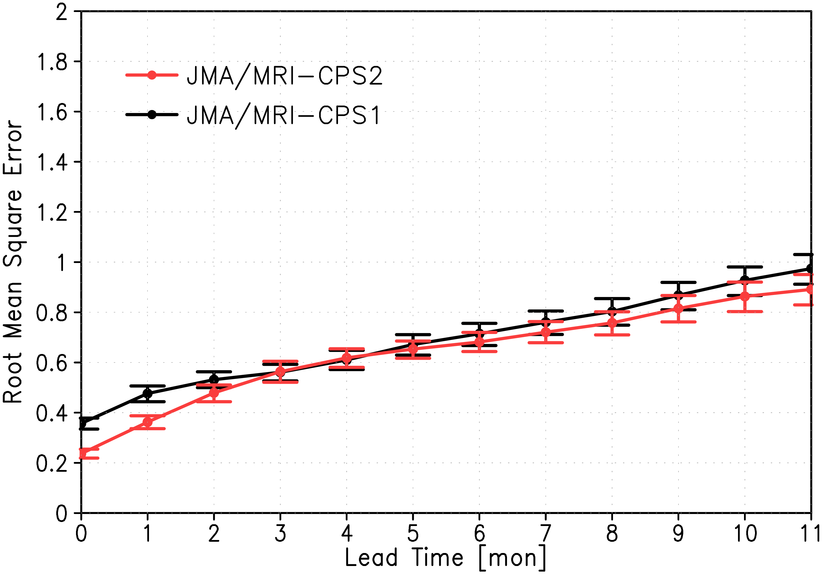 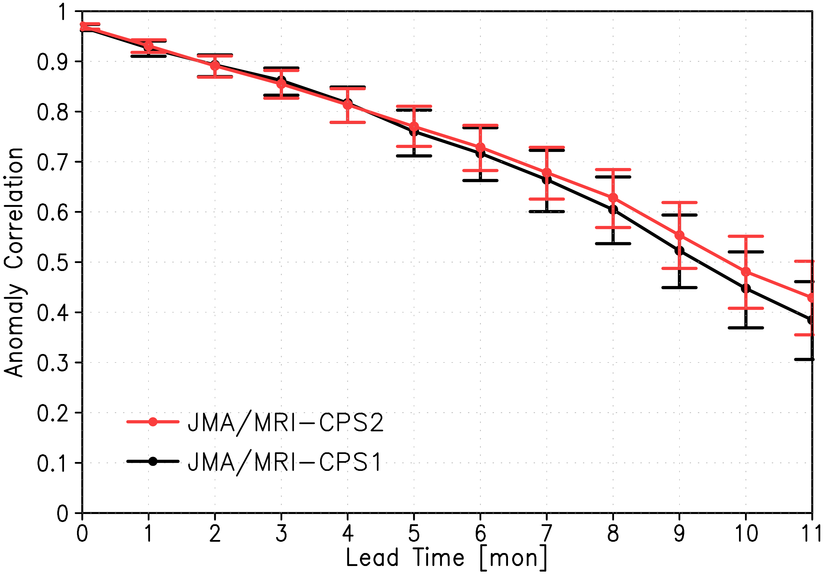 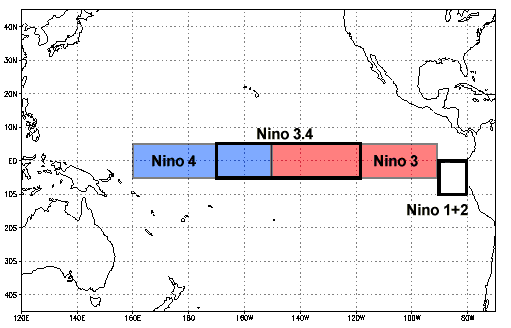 Improvement of ACC in longer lead time
Improvement of ACC over the spring barrier (not shown)
NINO.3 : 150W-90W, 5S-5N
(figure from NOAA website)
25
Improved ACC for 3-month forecast
NH:   20N-90N,0E-360E
TRP:  20S-20N,0E-360E
2-m Temperature averaged in NH
Precipitation averaged in TRP
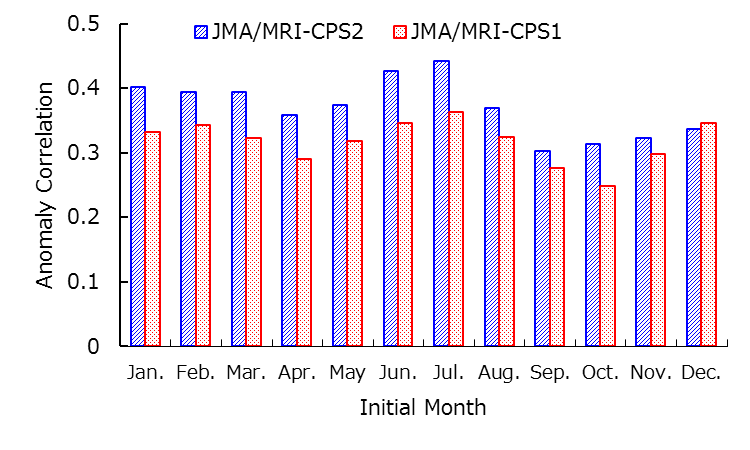 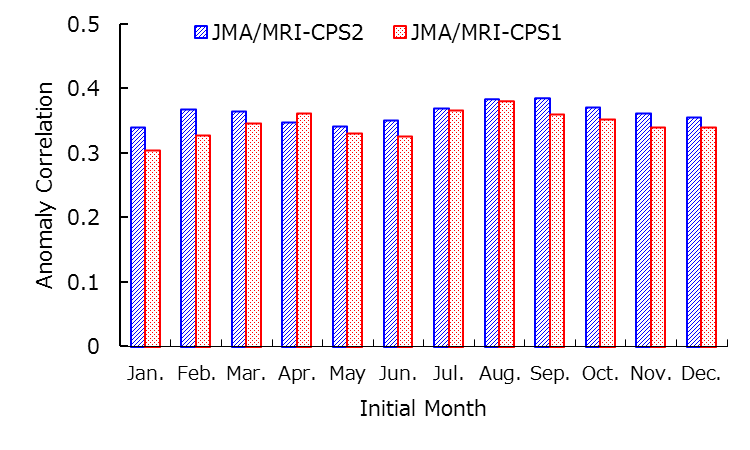 For 3-month forecast, anomaly correlation coefficient of 2m temperature (NH) and precipitation (TRP) is greater than the previous system in almost all initial months.
26
Improved Madden-Julian Oscillation
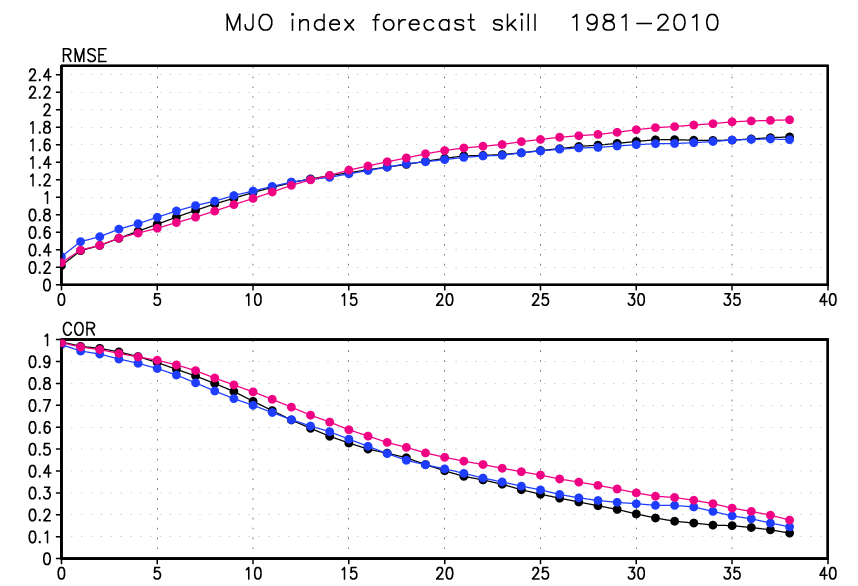 Initial: Nov-Apr
Ensemble Member: 10
Period: 30 years (1981-2010)
Analysis: 
Index: RMM1, RMM2
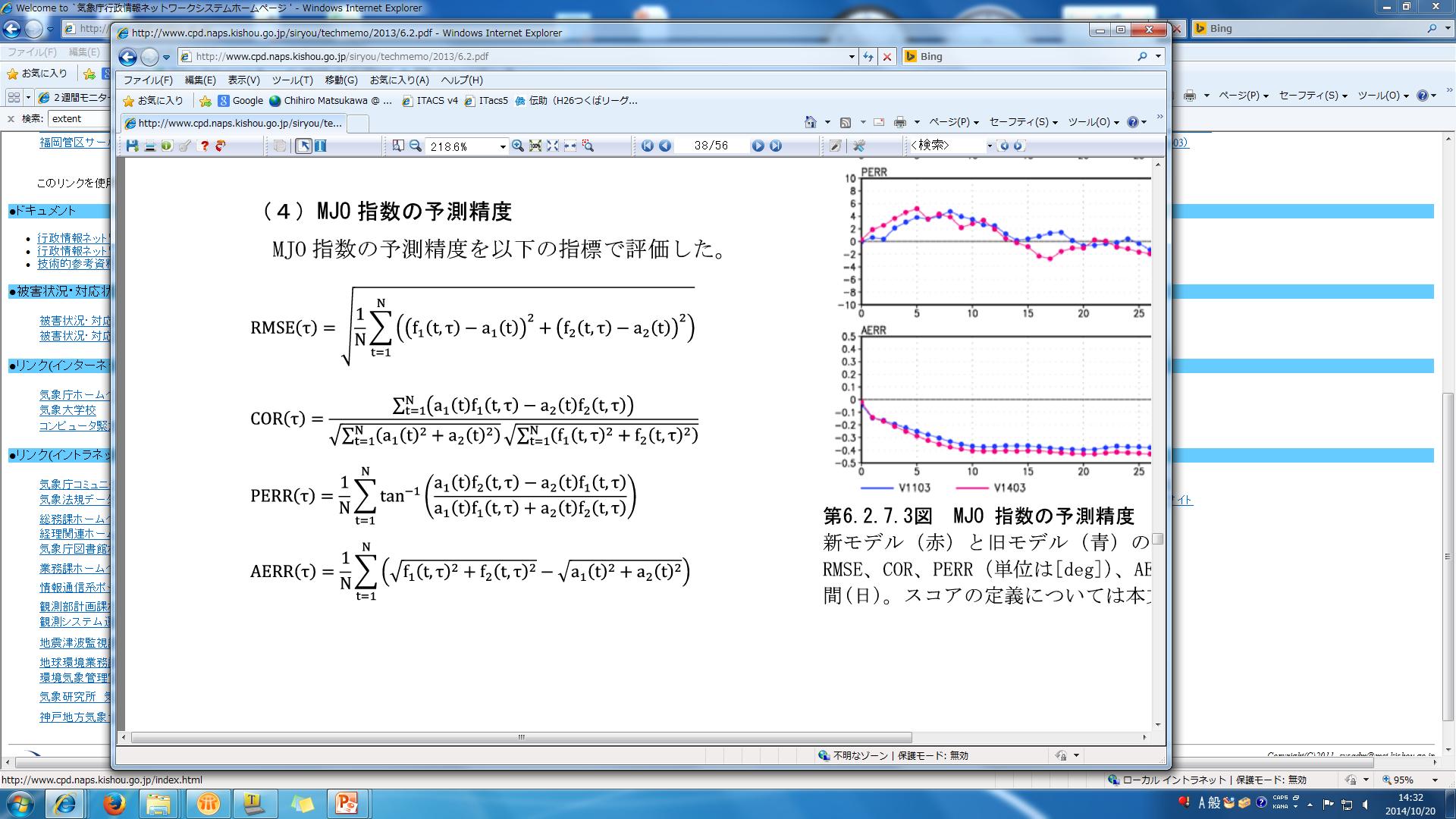 Correlation
[day]
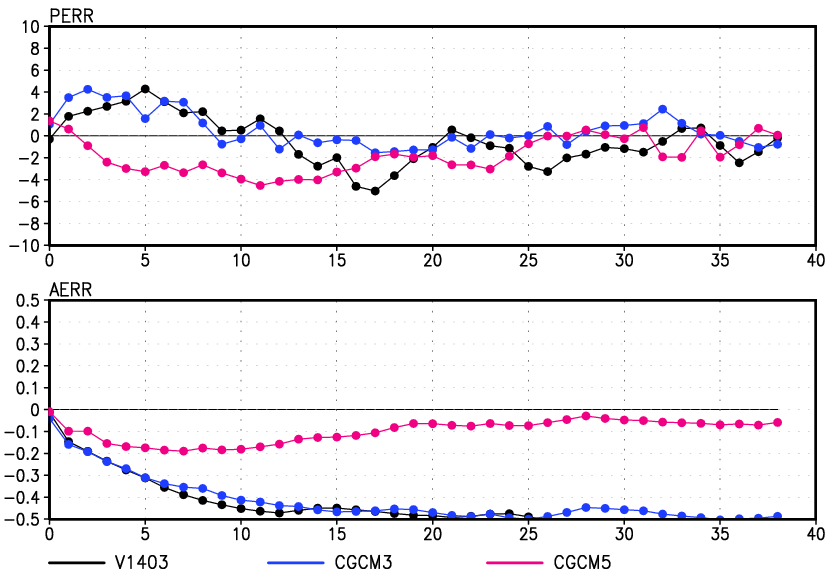 larger amplitude
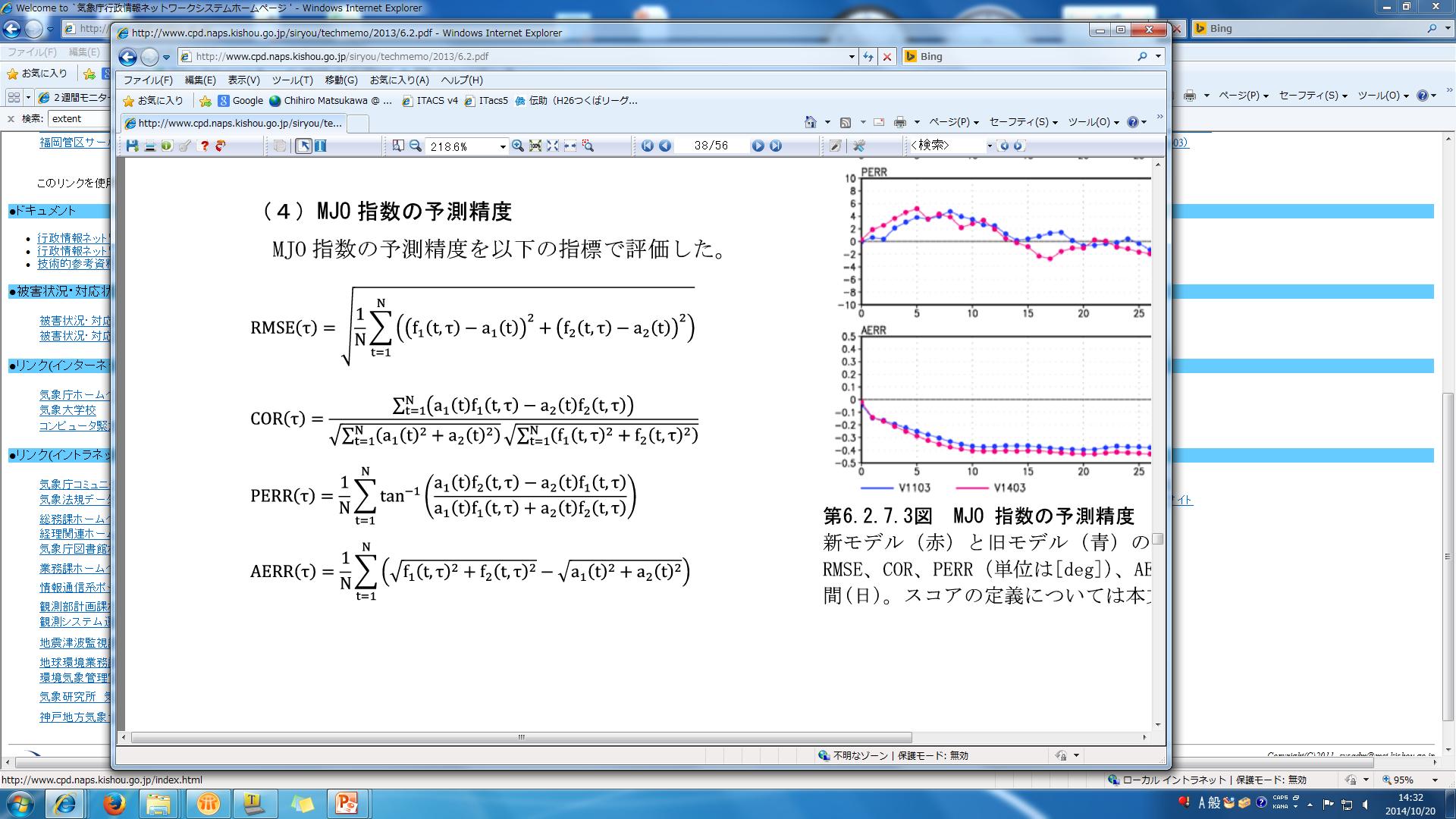 JMA/MRI CGCM2
JMA/MRI CGCM
JMA 1-month EPS (AGCM)
Amplitude Error
smaller amplitude
The verification of Wheeler-Hendon indices indicates that:
the forecast time of 0.5 correlation extends roughly 2 days with model update. 
too small MJO amplitude is improved.
27
Today’s talk
About Japan Meteorological Agency
JMA’s NWP systems
Updated coupled EPS (JMA/MRI-CPS2)
Ongoing development toward unified atmospheric EPS
28
Unifying atmospheric EPSs
Current
Planned
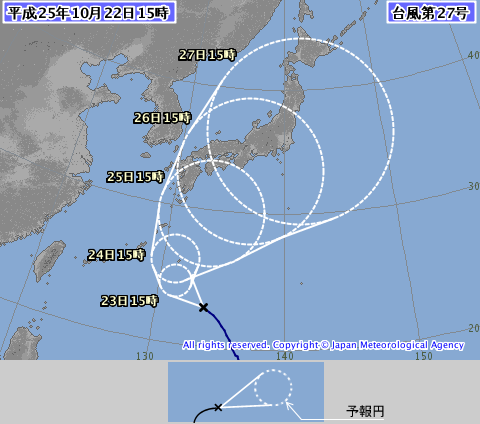 Typhoon forecast
Typhoon
EPS
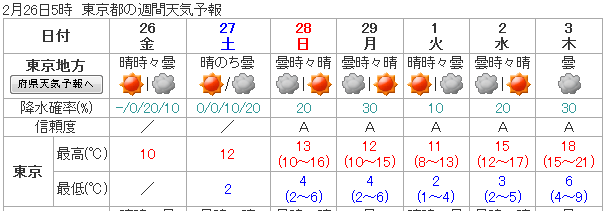 Mid-range forecast
Global
EPS
One-week EPS
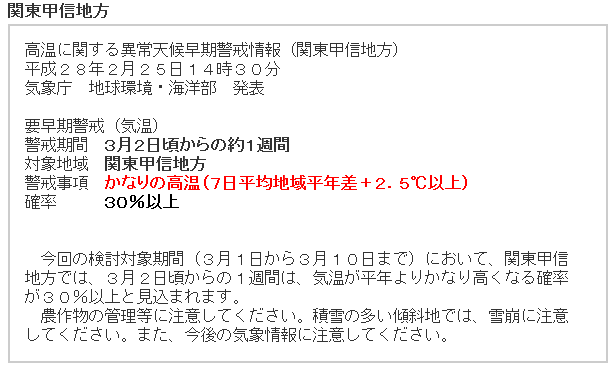 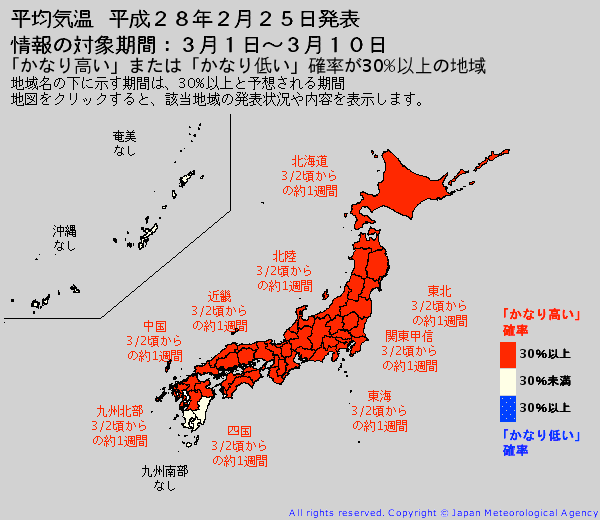 2nd weekforecast
One-month EPS
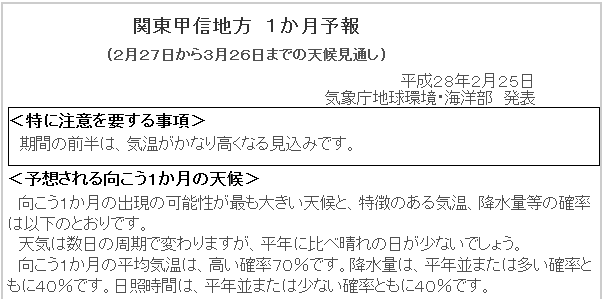 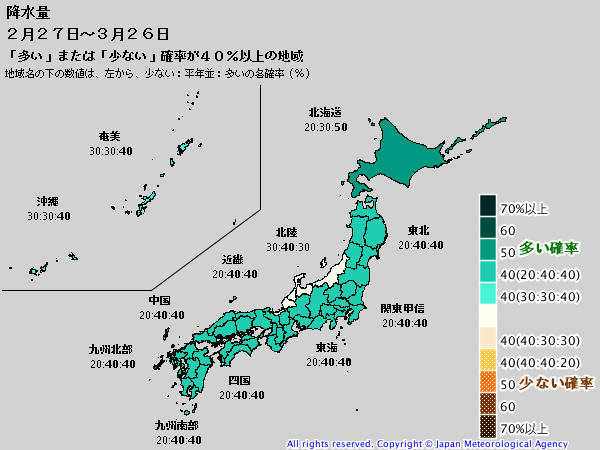 One-monthforecast
Common NWP,Consistent forecast
29
Operational global EPSs in JMA
Different configurations for each EPS depending on the main target
Significant costs on developments and maintenance of multiple EPSs Plans to unify three existing EPSs to one global EPS
* Some minor features differ
30
Plan of new global EPS
New Global EPS will cover from Typhoon forecast to One-month prediction
Plans to implement with the latest version of the GSM with extra features
Target on 2017 spring implementation
31
New perturbation strategy
LETKF as initial perturbation
Better representation of analysis error compared to (initial + evolved) SV
However, spread will be insufficient
Must consider uncertainties else than analysis error
Model error：larger Stochastic Physics
Boundary condition：SST perturbation
Plus, combine initial SV with LETKF
32
EMC seminar May 20, 2016
Yoichiro Ota
LETKF + Initial SVs
Initial perturbations from LETKF are supposed to approximate analysis error covariance.  Use LETKF perturbations instead of evolved SVs
Use initial SVs as a temporal solution to mitigate the underdispersiveness on medium-range forecast.
Based on above ideas, LETKF and initial SVs are combined for global EPS experiment.
Decide initial amplitudes
Amplitude of initial SVs is set almost equal to that of the operational one-week EPS.
Minimal adjustments to the amplitude of the LETKF perturbations for adding initial SVs
33
EMC seminar May 20, 2016
Yoichiro Ota
Representing analysis uncertainty
Analysis uncertainty is represented with sampling like “NMC-method”.
Where ΔSSTini represents analysis uncertainty of the SST.
In conclusion, SST perturbations are derived as following:
α and ΔT are parameters to be determined from the statistics of the past SST analysis and set 1.0 and 1 day respectively.
34
Stochastically Perturbed Physics Tendencies
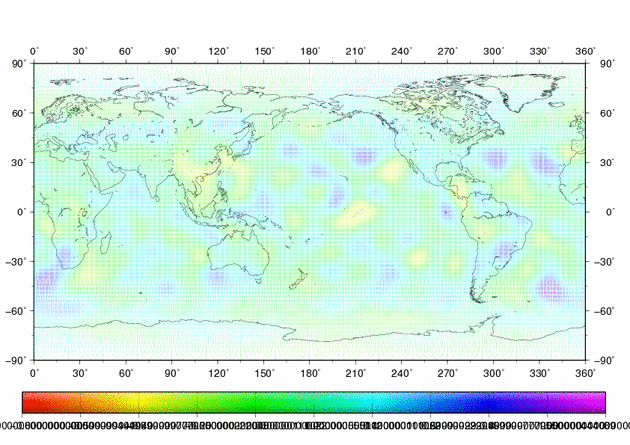 Non-perturbedForecast
Perturbedphys. tendency
Ｐ：Tendency from physical processes
Probabilistic term with zero mean
λ：latitude φ：longitude
Represents uncertainty in parameterization
Gaussian distribution with variance 0.16 -> 0.25
6h time correlation, ~700km spatial correlation (wavenumber<=20)
R. BUIZZA,M.MILLER and T.N.PALMER (1999)
L. MARTIN et al. (2009)
Upgrades on GSM
Recent major upgrades to GSM will be applied to EPSs
March 2014
Enhance the number of vertical layers from 60 to 100
raise model top from 0.1hPa to 0.01hPa
improvements on the parametrizations
March 2016
Significant upgrades to the parametrizations
Additional improvements towards next version of GSM
Land and cloud parameterization modifiedto reduce excessive shortwave radiation in summer
Daily climatology of SST and Sea Ice Concentration
36
RMSE-Spread relationship
0 h
24 h
72 h
120 h
Z500-NH
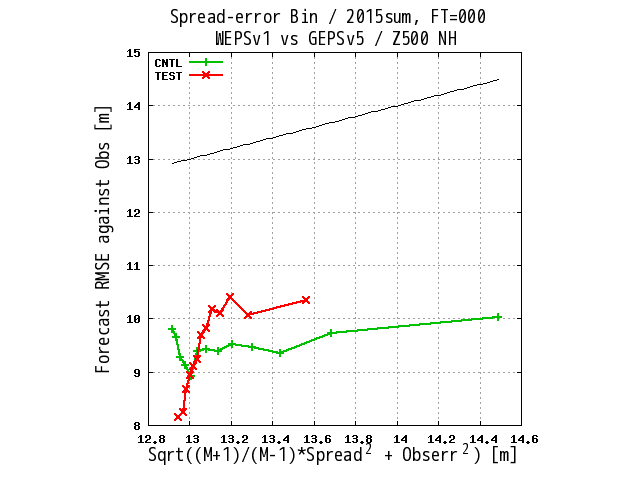 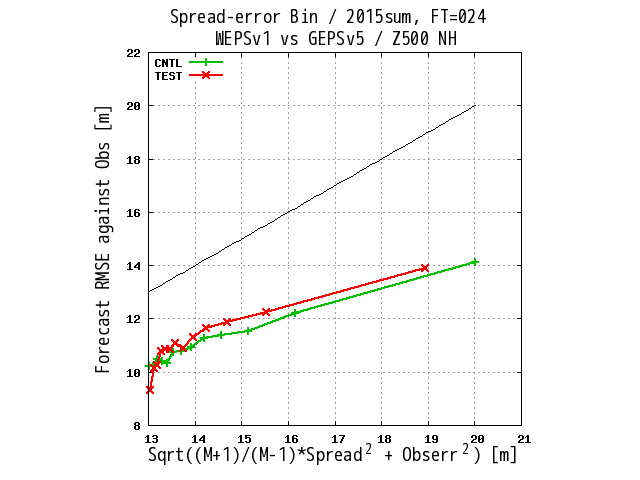 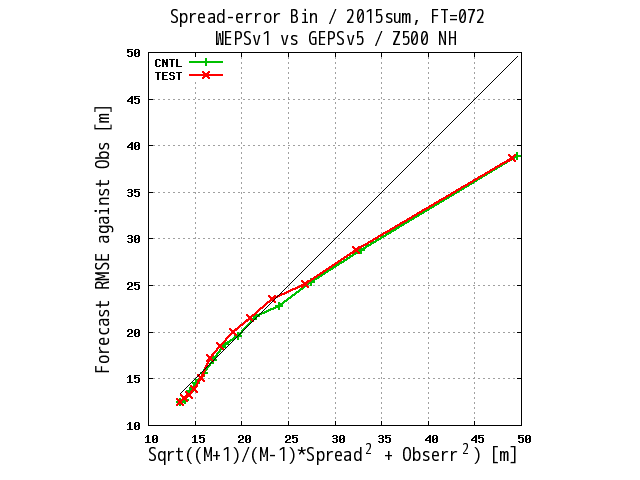 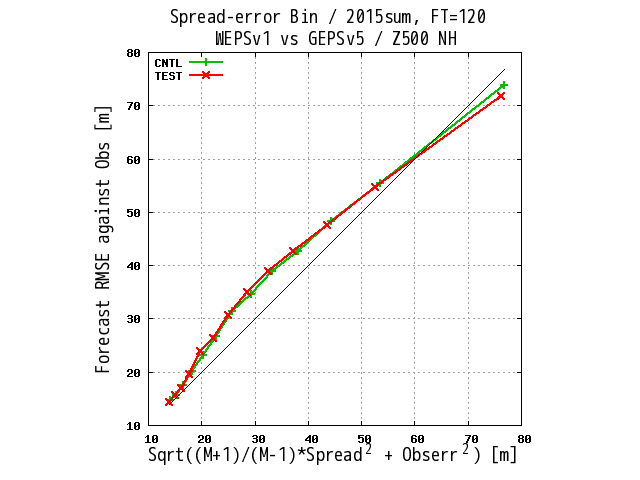 T850-Trp
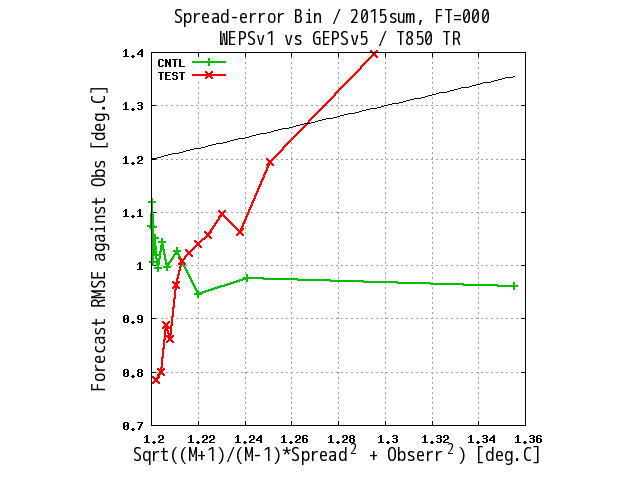 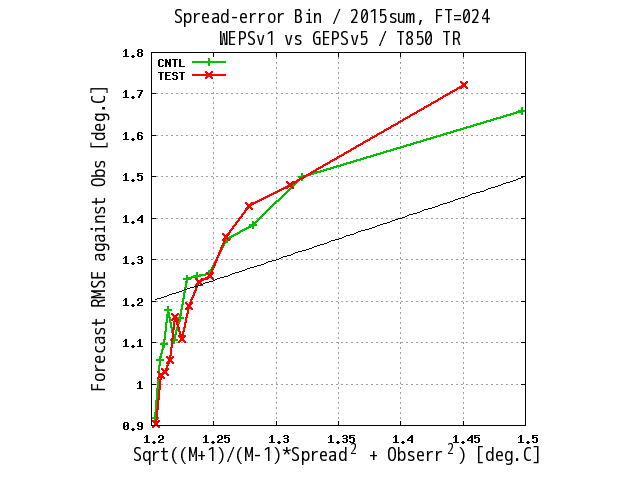 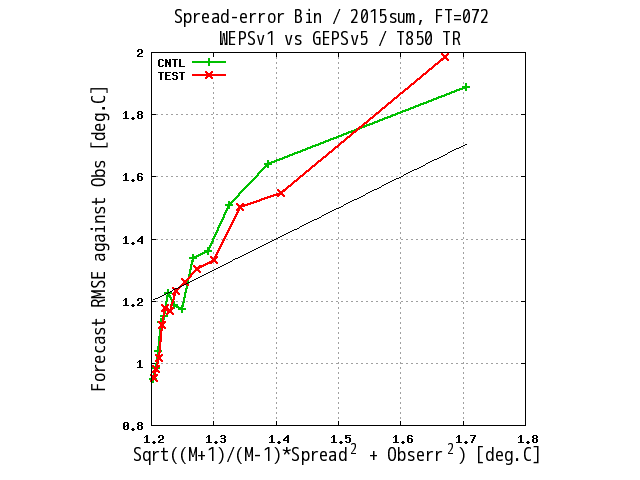 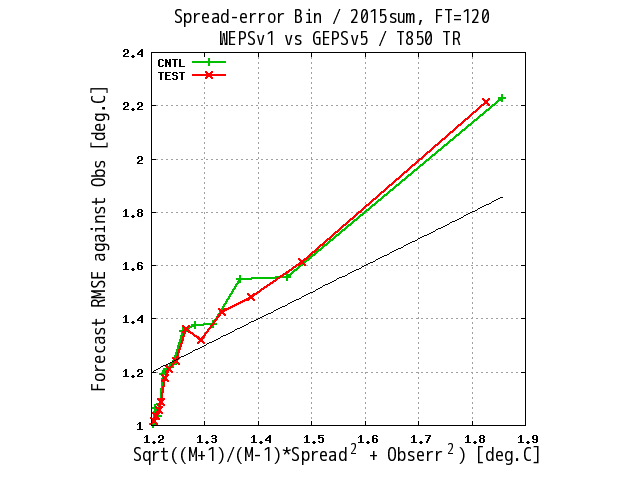 With LETKF perturbation, RMSE-Spread relationship became more obvious in shorter lead time
Boreal summer exp. (6/22-10/11, 2015), 12UTC, verified by radiosonde
CNTL(GSM1603 + old ptb)
TEST(GSM1603 + new ptb)
Ensemble mean field CRPS
+
=
Perturbation update(vs One-week EPS)
Model and perturbation
Model update
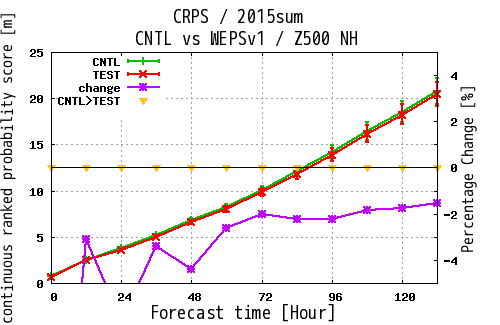 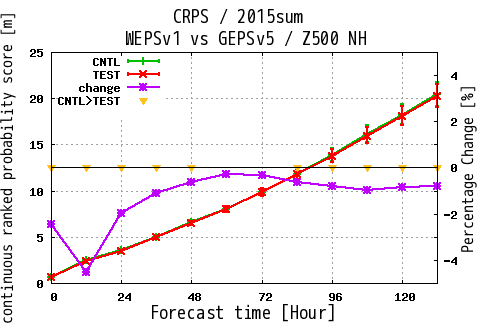 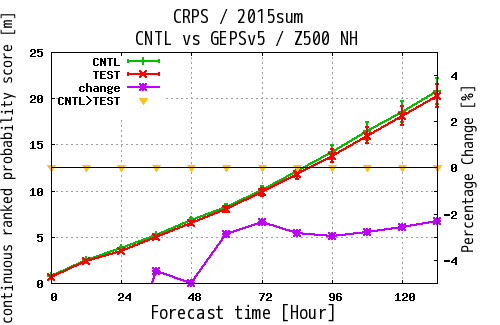 Z500-NH
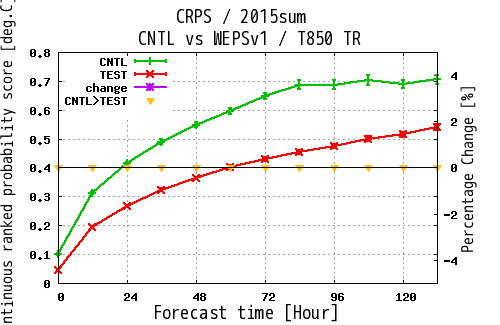 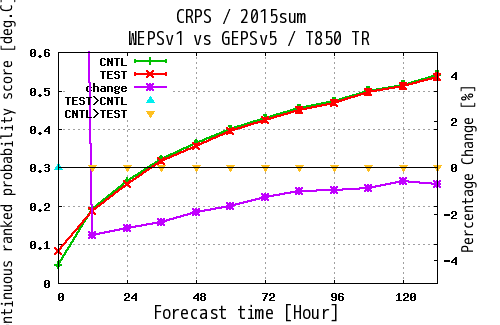 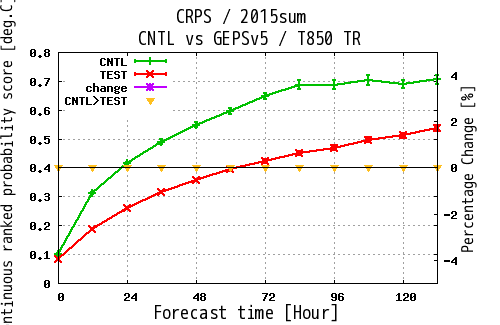 T850-Tro
TEST
CTRL
relative improvement (better ↓)
Model update shows improvement in Z500-NH, T850-Tro.   (Z500-SH (winter) is depreciated by model update; not shown)
New perturbation shows improvement in almost all lead time and area
Boreal summer exp. (6/22-10/11, 2015), 12UTC, verified by radiosonde
precipitation probability (Brier Skill Score)
+
=
Perturbation update(vs One-week EPS)
Model and perturbation
Model update
1mm/24h
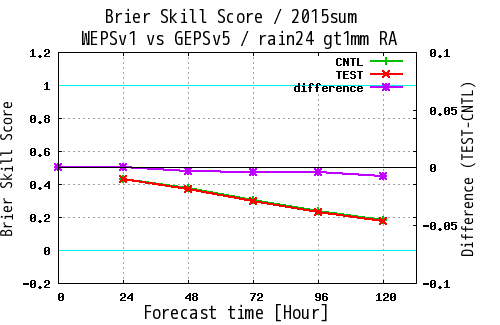 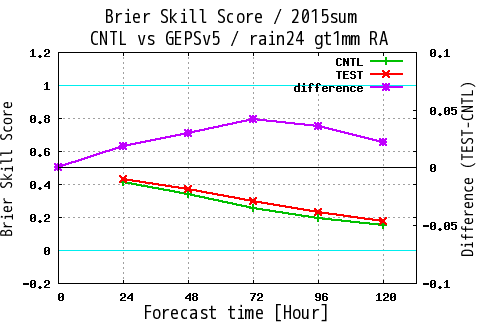 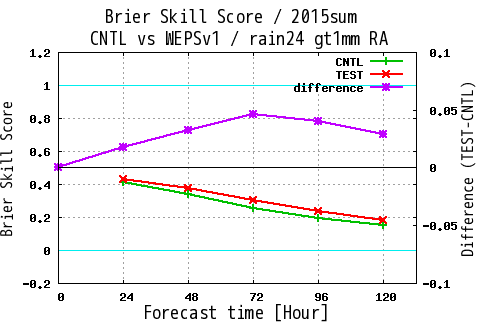 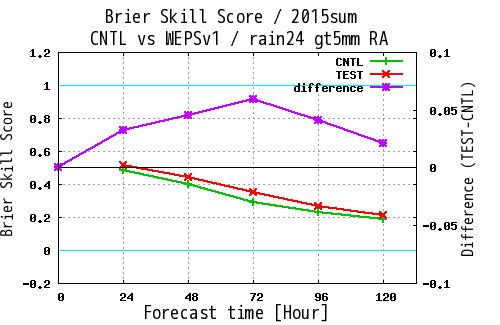 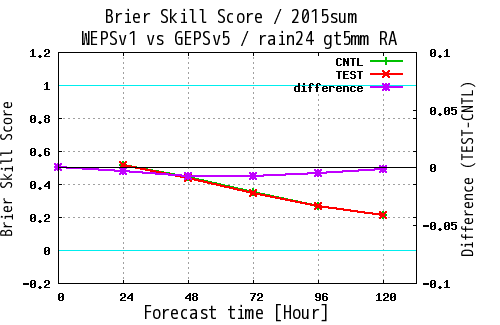 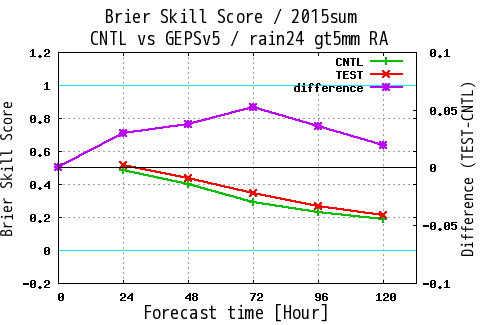 5mm/24h
TEST
CTRL
relative improvement (better ↑)
-   Precipitation over Japan. Verified with gauge-corrected radar.
Model update has significant improvement on precipitation forecast
Perturbation update has slight negative effect on precipitation
Boreal summer exp. (6/22-10/11, 2015), 12UTC
Typhoon position error (w/o ptb)
vs One-week EPS non-ptb
TL479 vs TL959
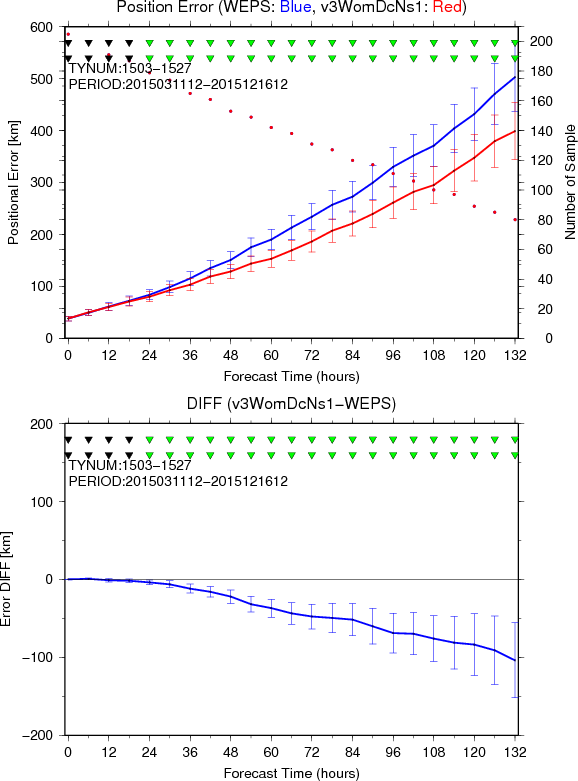 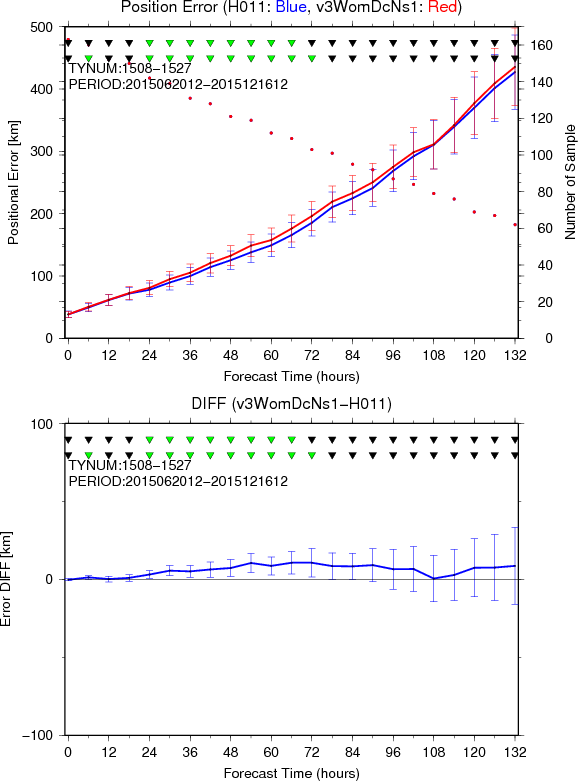 TL479
TL959
TEST
CTRL
Significant improvement from old model (100km less at 132 h)
Even in a lower resolution, almost as accurate as deterministic (TL959)

Experiments for typhoons in 2015 (TL959 does not include early 2015)
40
Typhoon track error (ensemble mean)
+
=
Model and perturbation
Model update
(vs typhoon EPS)
Perturbation update(vs typhoon EPS)
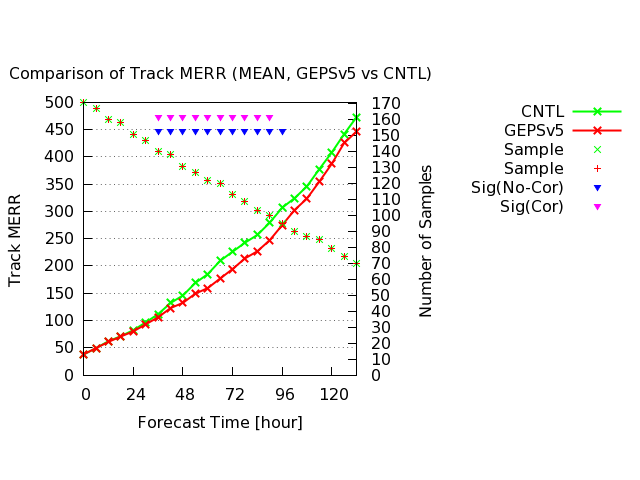 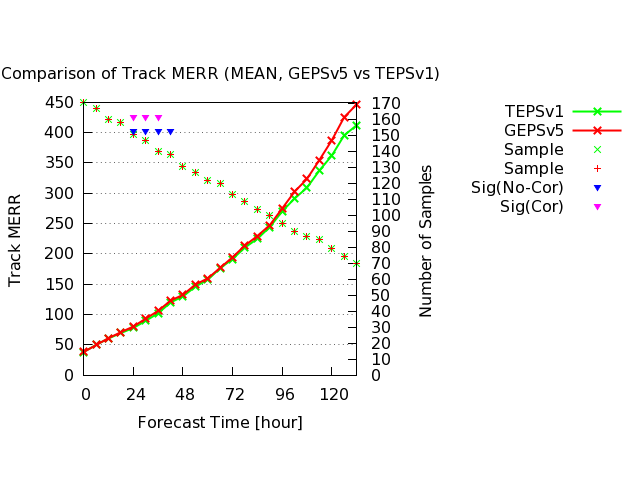 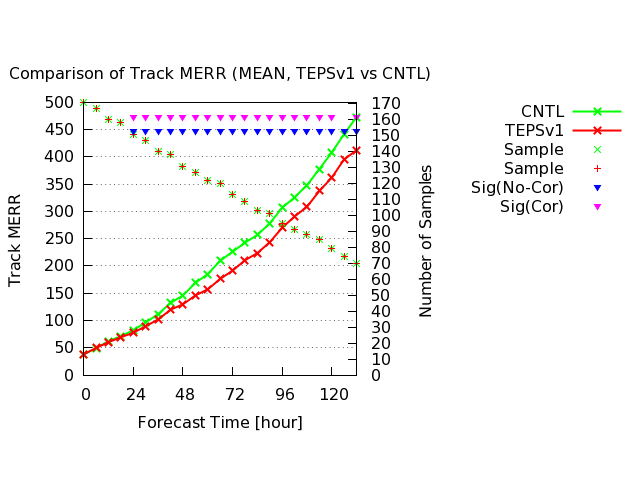 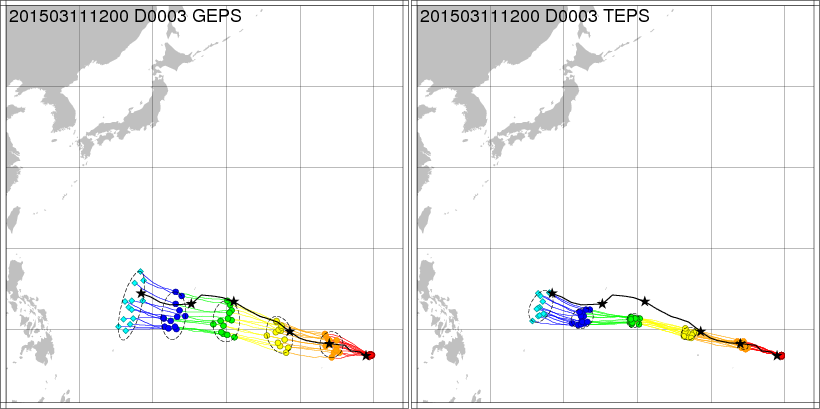 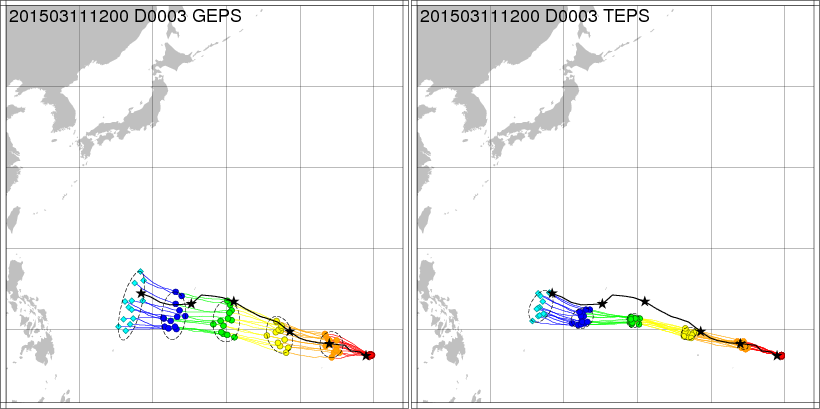 TEST
CTRL
New model
Old PTB
New modelNew PTB
New perturbation is slightly less accurate in mean typhoon track compared to typhoon-specific perturbation
Modify under-dispersive typhoon EPS

Experiments for typhoons in 2015
Forecast from 12Z, 3/11, 2016
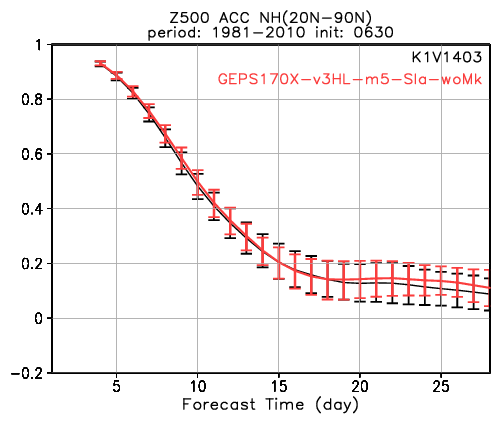 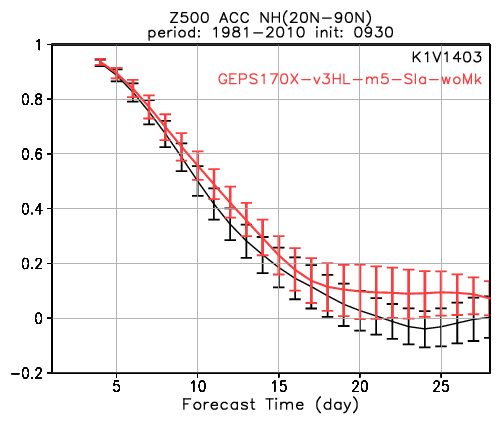 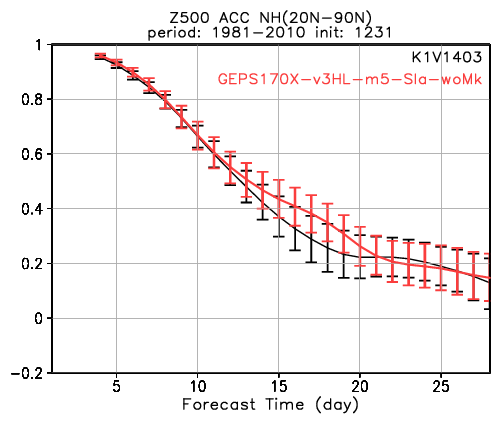 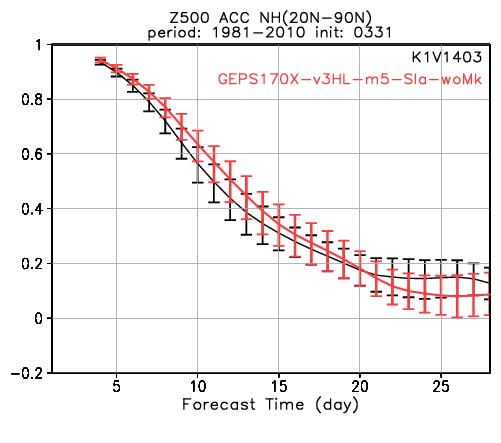 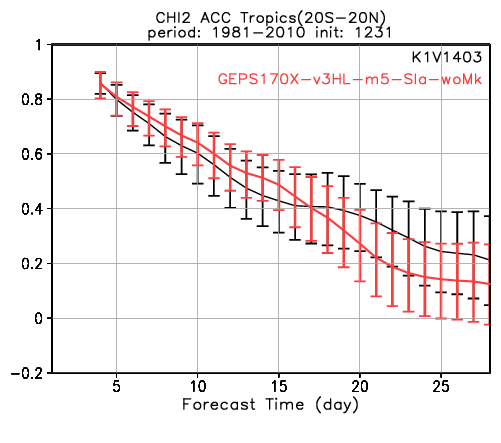 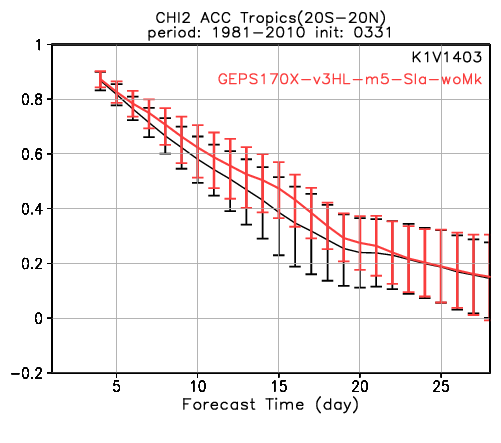 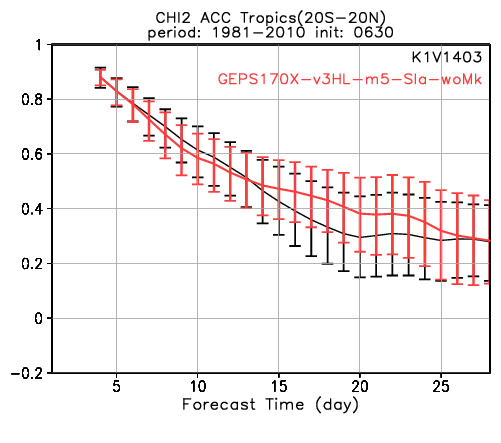 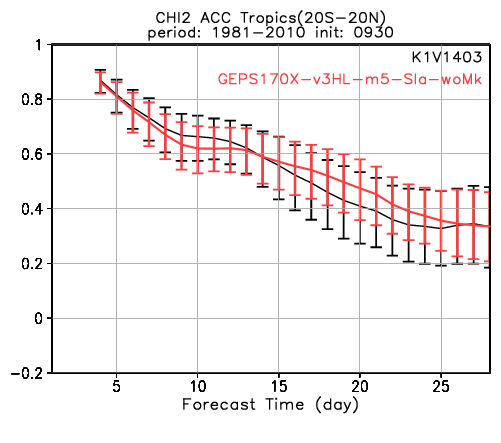 One-month reforecast (1981-2010)
TEST (new model + SV)
CNTL (One-month EPS)
Tropics CHI200, bias-corrected ACC for 7day mean
09/30
09/30
12/31
12/31
03/31
03/31
06/30
06/30
Northern Hemisphere Z500, bias-corrected ACC for 7day mean
Overall improvement except for tropics CHI200 in some initial date
It will be verified with 36 initial date (this is preliminary result with smaller sample)
JRA-55 init, 5-mem, initial + evolved SV. Verified to JRA-55
42
Thank you!
About Japan Meteorological Agency
JMA’s NWP systems
Updated coupled EPS (JMA/MRI-CPS2)
Ongoing development toward unified atmospheric EPS
43